Stratégies pédagogiques favorisant la réussite, par où commencer?
9 mars 2016
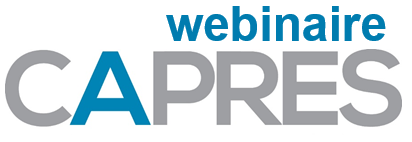 Une série de six webinaires
Des pistes pour accroître la réussite et la persévérance en enseignement supérieur (1er février)

Le « Growth mindset » – une clé de la persévérance et de la réussite des étudiants (17 février)

L’approche-programme, moteur de réussite? (24 février)

Stratégies pédagogiques favorisant la réussite, par où commencer? (9 mars)	

Actions institutionnelles pour la réussite, comment en faire un succès? (17 mai)

Une dynamique de la réussite en éducation supérieure (1er juin)
Animation:
STEVE BISSONNETTE, professeur, département d’éducation, TELUQ

Panélistes : 
FRANÇOIS VASSEUR, consultant en pédagogie et rédacteur du dossier

CAROLINE BOUCHER, conseillère pédagogique, Cégep Lévis-Lauzon

GERMAIN BOUFFARD, enseignant, conseiller pédagogique et directeur des études retraité

SYLVIE DORÉ, professeure, département de génie mécanique, ETS
Ce qui, en enseignement, peut favoriser
l’engagement de l’étudiant;
son apprentissage; 
sa progression; 
le développement de ses compétences;
son atteinte élevée des buts et objectifs de formation; 
sa capacité d’exploiter les objets de sa formation; 
sa satisfaction à l’égard de la formation.
Les ressources de l’étudiant et le « Growth Mindset »
Cinq (5) rôles clés de l’enseignant
Planifier, élaborer des cours menant à la réussite;
Orchestrer et animer l’apprentissage;
Activer et dynamiser le développement;
Accompagner la progression;
Permettre l’émancipation.
Les rôles
1.Concevoir et élaborer des cours menant à la réussite
Les rôles
1.Concevoir et élaborer des cours menant à la réussite
Les rôles
2. Orchestrer et animer l’apprentissage
Les rôles
2. Orchestrer et animer l’apprentissage
Les rôles
3. Activer et dynamiser le développement
Les rôles
3. Activer et dynamiser le développement
Les rôles
4. Accompagner la progression de l’étudiant
Les rôles
4. Accompagner la progression de l’étudiant
Les rôles
5. Permettre l’émancipation de l’étudiant
Les rôles
5. Permettre l’émancipation de l’étudiant
Enseignement, programme d’études et approche programme